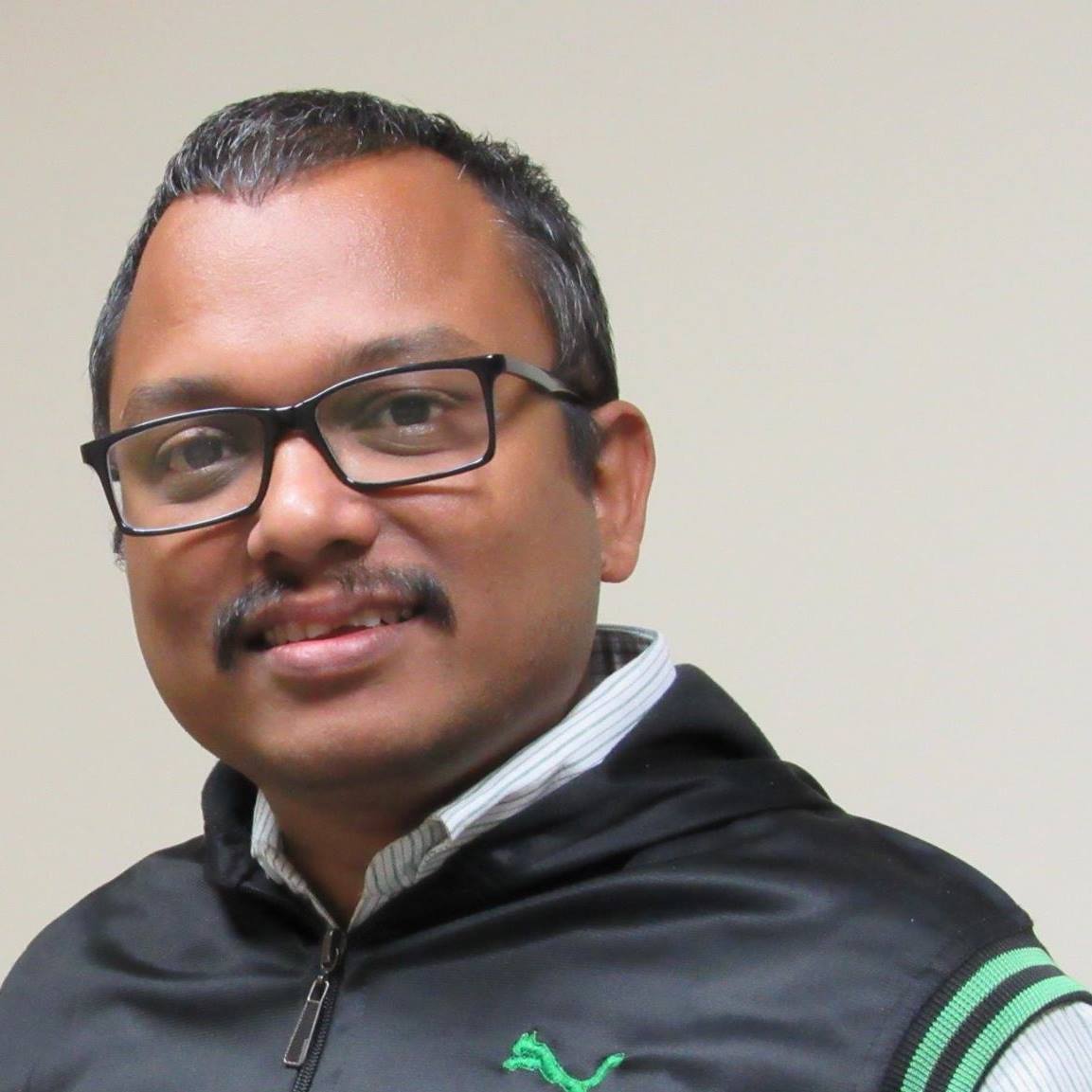 Challenges of Cloud Migrations
Wriju Ghosh
Cloud Solution Architect
@wrijugh
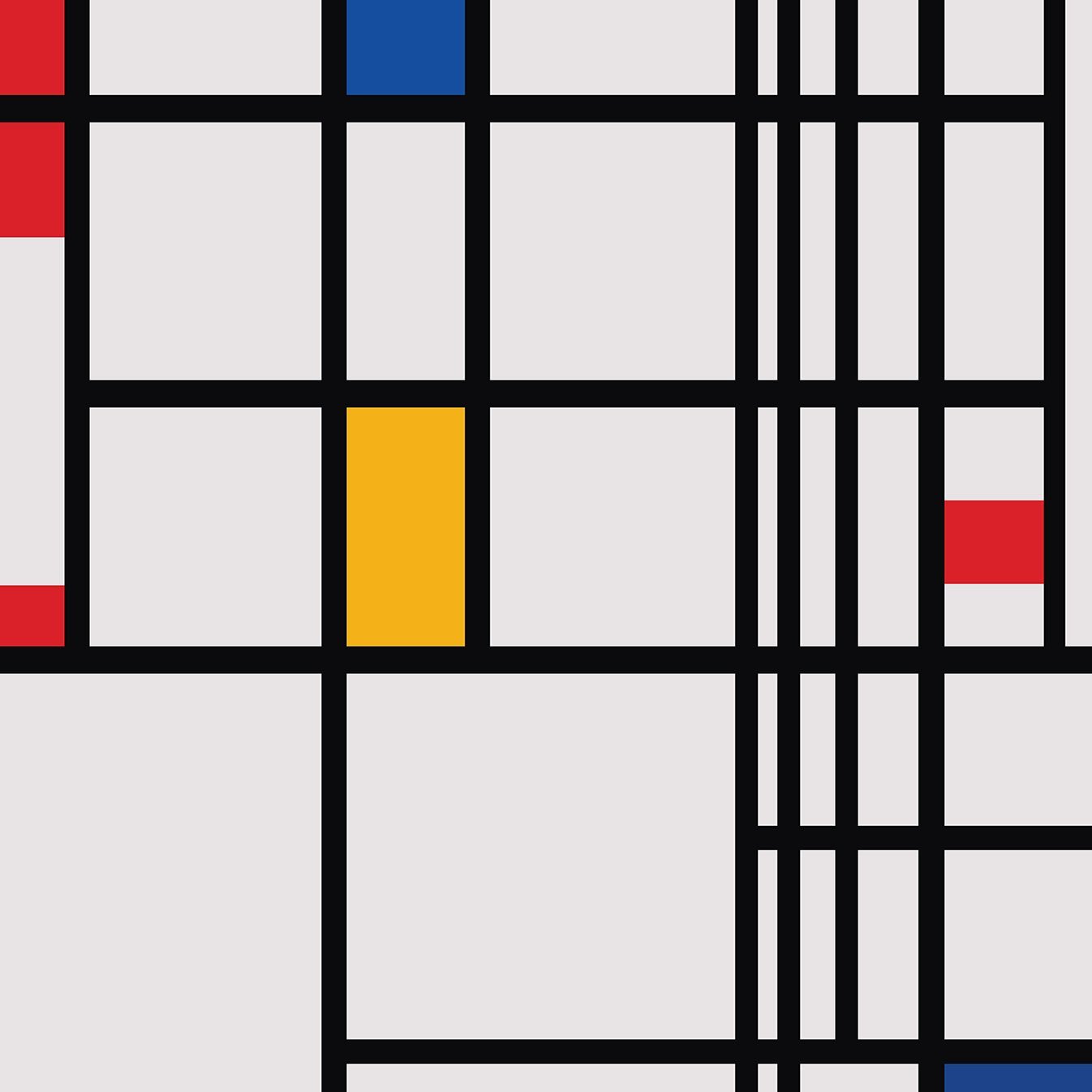 Piet Mondrian (1872- 1944)c. 1937
Challenegs of Cloud Migrations
2
What we need
An enterprise strategy to move to Cloud
Business approval with budget allocation
Solid delivery team to deploy and maintain
Challenegs of Cloud Migrations
3
Challenges…
… then solutions
Challenegs of Cloud Migrations
4
Legacy Applications
Desktop/Console applications
Licensed Applications
Custom Applications
WCF or Windows Service
Challenegs of Cloud Migrations
5
Legacy Platform Components
Legacy Operating Systems
Legacy Databases
Legacy runtime
Challenegs of Cloud Migrations
6
Legacy continues…
Windows Server Active Directory
Windows Authentication (LDAP)
SAN storage
DMZ
Challenegs of Cloud Migrations
7
Title
Points
Challenegs of Cloud Migrations
8
Solutions…
There could be more…
Challenegs of Cloud Migrations
9
Industry and Compliance
Compliance Certification
InfoSec is your friend in this journey
Architecture, Business, Ops --- seamless collaboration
Challenegs of Cloud Migrations
10
Cloud Landing Zone
Domain/Industry Specific Landing Zone
IAM Strategy (B2B, B2C etc.)
Access point internal and external
Challenegs of Cloud Migrations
11
Backup and DR
Backup as a service
Easy off-site DR
Do not migrate existing DR
Challenegs of Cloud Migrations
12
HA / Scalability
HA is just few clicks
Horizontal or Vertical
Performance or on-demand (Automation)
Challenegs of Cloud Migrations
13
Database Cluster to PaaS
Built-in HA
Backup and redundancy 
Not much DBA activity needed
Challenegs of Cloud Migrations
14
Scripts / Scheduled Task
No need to maintain a VM to run script
Use Serverless, Automation, Container or DevOps
Use Key Store for secrets
Challenegs of Cloud Migrations
15
VM Sizes
May not find the right combination
Optimize the oversized VMs 
Purpose of the VM and associated storage
Challenegs of Cloud Migrations
16
Storage Servers
No need a VM-based file share 
Move to PaaS
Cost effective and high performance
Challenegs of Cloud Migrations
17
Monitoring
Different monitoring for different things
Single pane view 
Alerts and notification with Automation
Challenegs of Cloud Migrations
18
Network Segmentation
Large IP space 
Separate subnets
Improved security and manageability
Hub and Spoke for future extensibility
Challenegs of Cloud Migrations
19
Web App Firewall & Load Balancing
Consider native firewall
Use native Load Balancer 
Sometimes not easy to replace
Challenegs of Cloud Migrations
20
Active Directory Federation Services (ADFS)
On-prem ADFS is 4 server deployment
Replace with Cloud SSO
App config and change might be needed
Challenegs of Cloud Migrations
21
VPN
Can be replaced (Azure Bastion, Point-to-site)
Early evaluation is mandatory
Virtual Desktop connectivity
Challenegs of Cloud Migrations
22
Management Server
No need to migrate (backup, SAN, switch management)
Use Windows 10 VM 
Native Automation
Challenegs of Cloud Migrations
23
Thank you
… continues …
Challenegs of Cloud Migrations
24